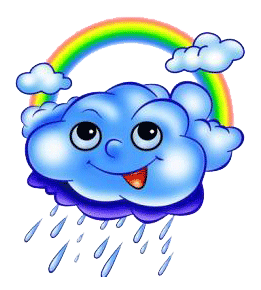 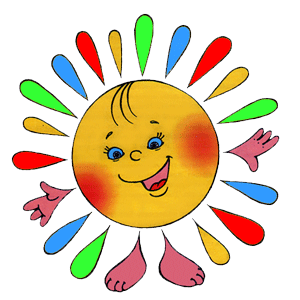 Проект   по русскому языкуна тему: « Рассказ о слове. Солнце»
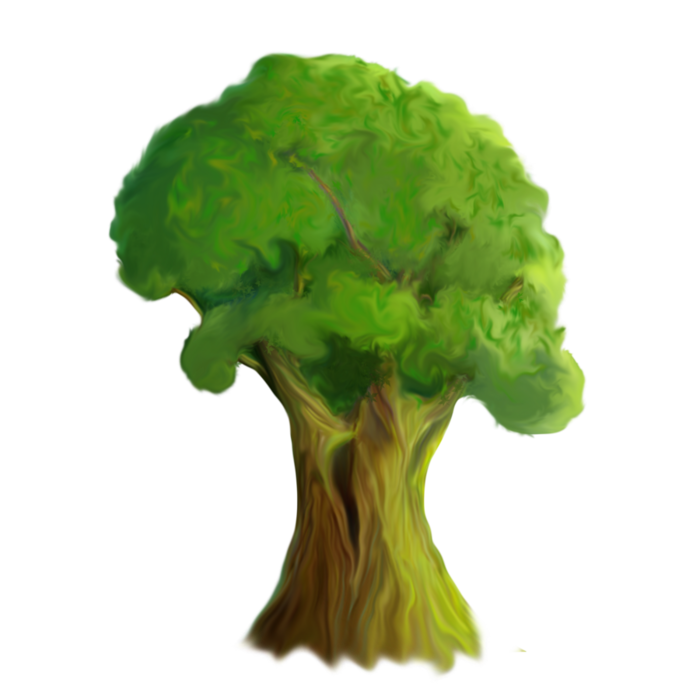 Выполнила: ученица 3А класса
Анастасия Ельша
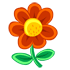 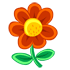 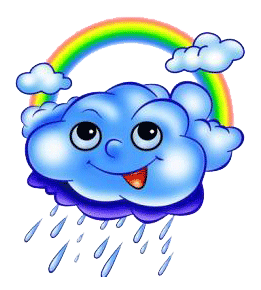 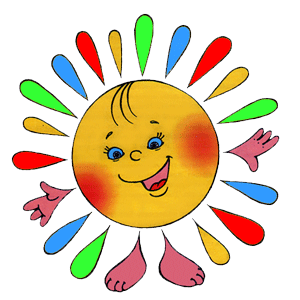 Солнце
произносим      [сонцэ]

записываем       солнце
солнце
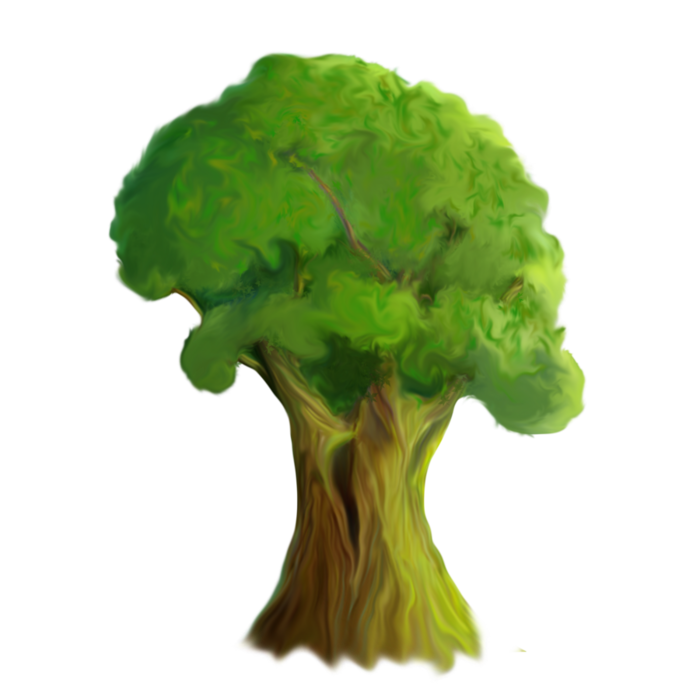 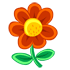 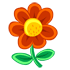 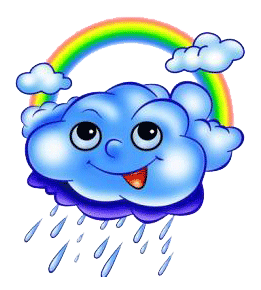 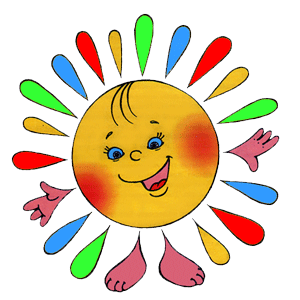 Лексическое значение
Солнце - это центральное небесное светило нашей планетной системы, представляющее собою гигантский раскаленный шар, излучающий свет и тепло. Земля вращается вокруг солнца.
(толковый словарь Ушакова Д.Н.)
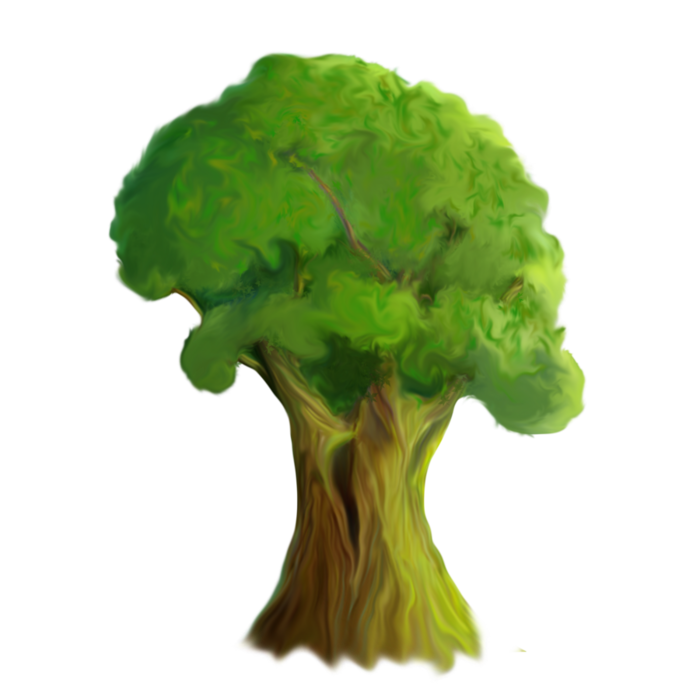 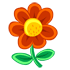 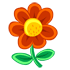 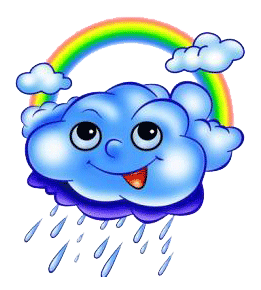 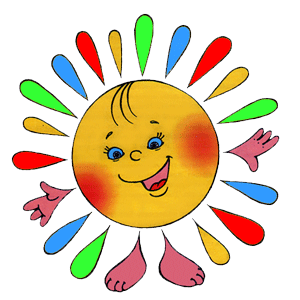 Однокоренные слова
Солнце, солнышко, солнечный, солнцепёк, солнцестояние, солнцеворот.
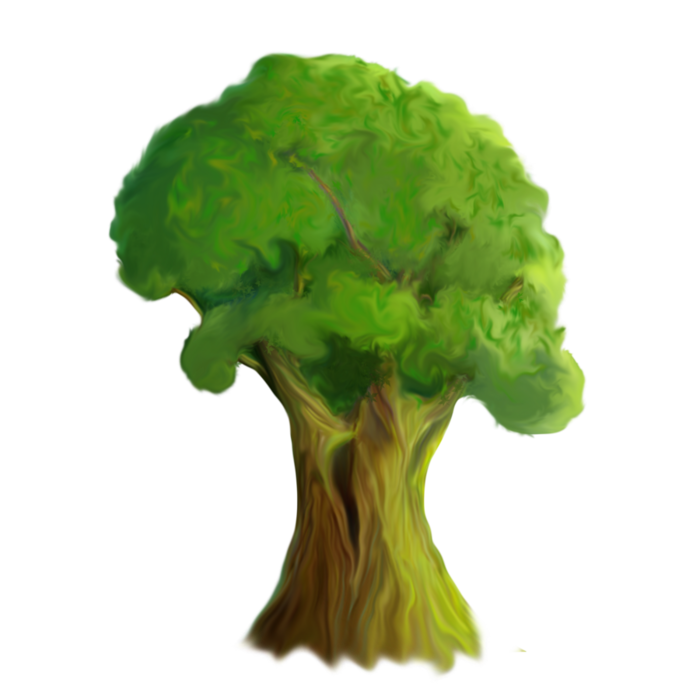 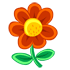 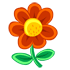 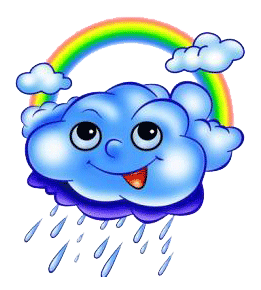 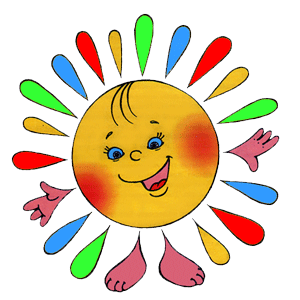 Синонимы:
Солнце - светило, свет, тепло, звезда.
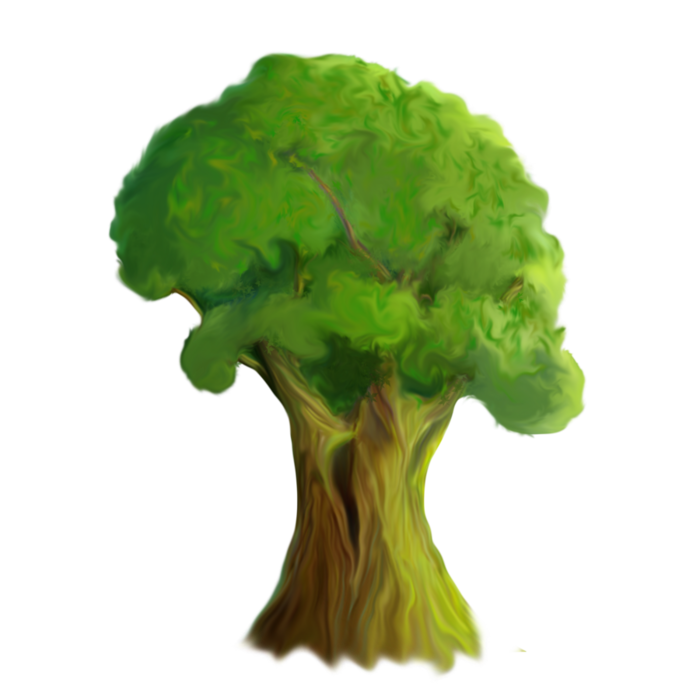 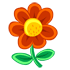 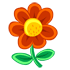 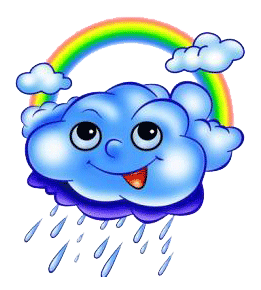 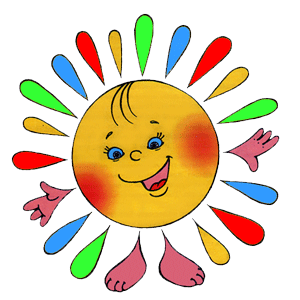 Антонимы:
Солнце – мрак
Солнце – тьма
Фразеологизм:
Место под солнцем.
(Право на жизнь, на существование).
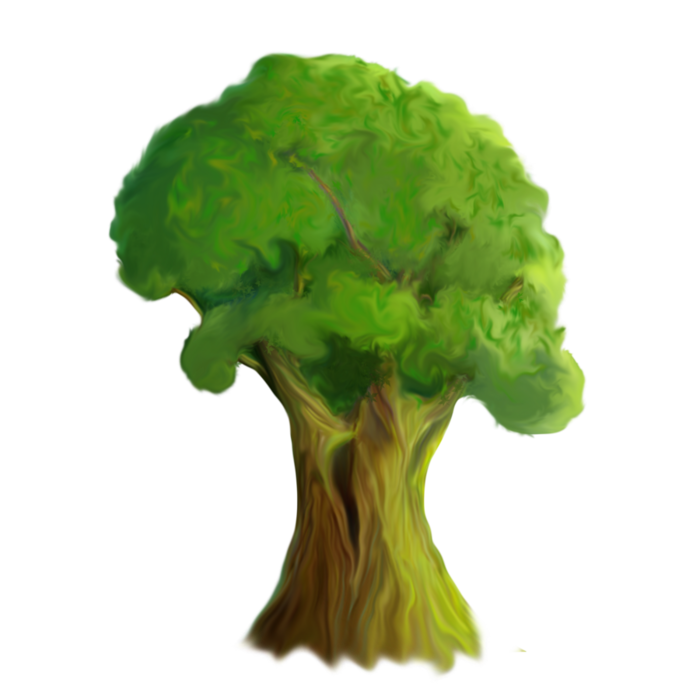 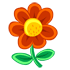 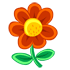 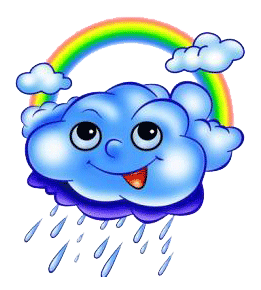 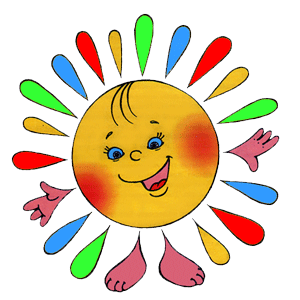 Сочетаемость слова:
Яркое, жаркое, жёлтое, раскалённое (солнце)
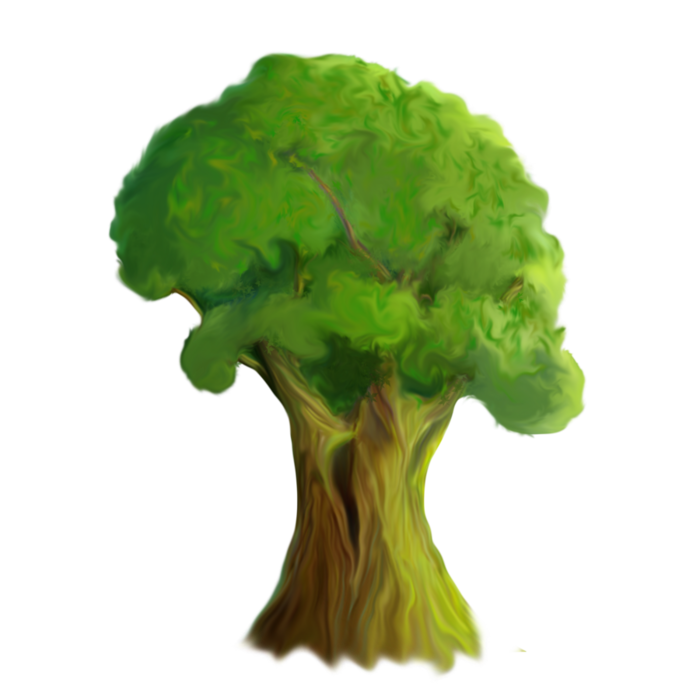 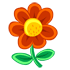 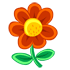 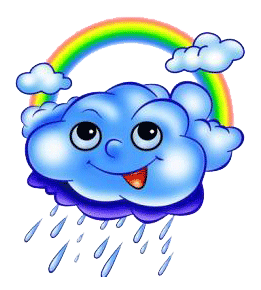 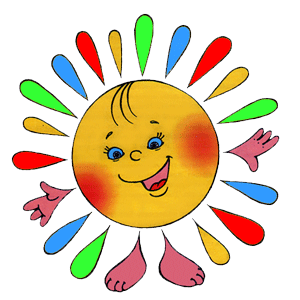 Пословицы
Солнце не закроешь, а правду не скроешь.
Солнце пригреет — все поспеет.
Худо лето, коли солнца нету.
На солнышко не гляди: ослепнешь.
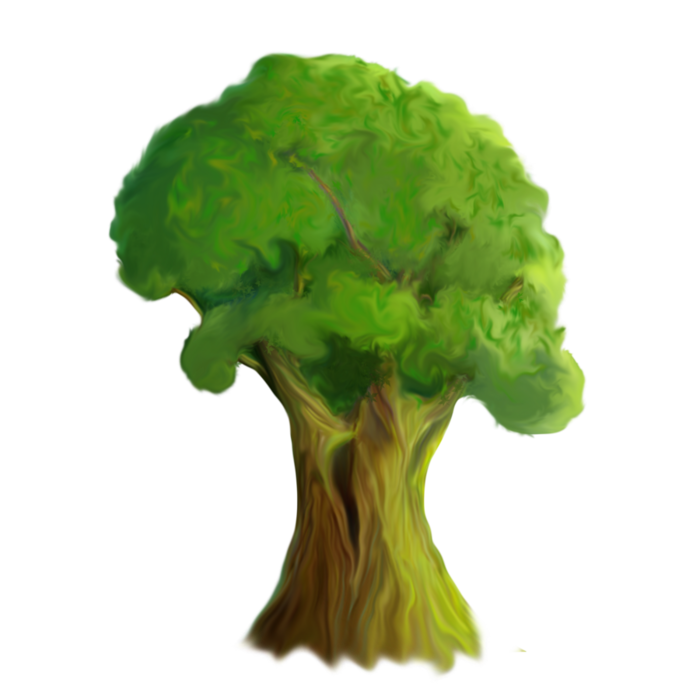 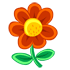 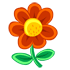 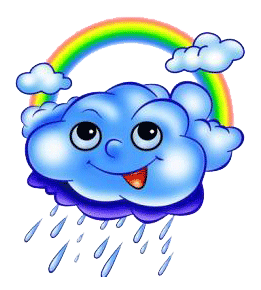 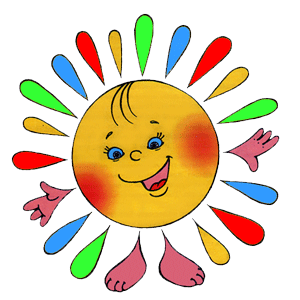 Загадки
Что выше леса, Краше света,Без огня горит?
Над рекой остановилсяШар воздушный, золотой.А потом за лесом скрылся,Покачавшись над водой.
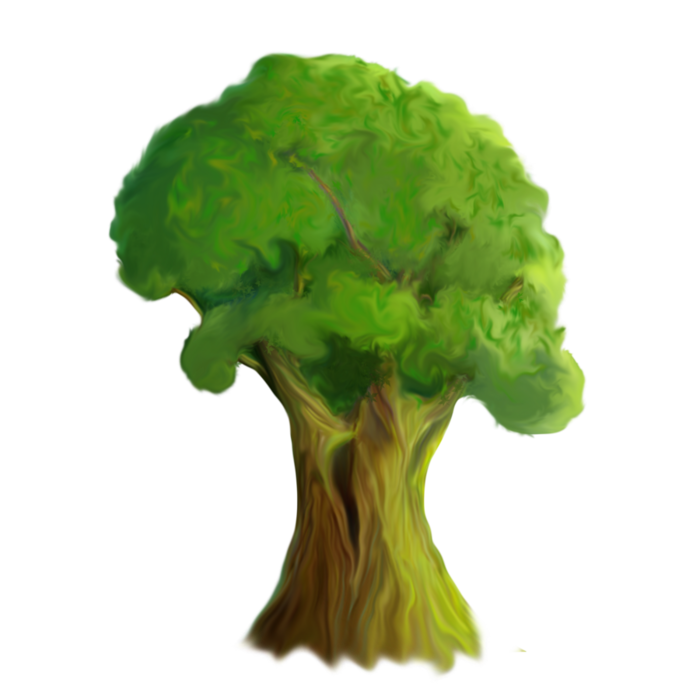 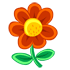 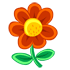 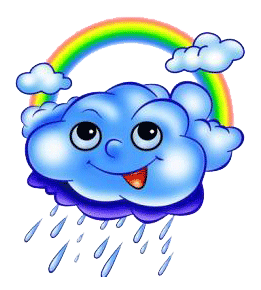 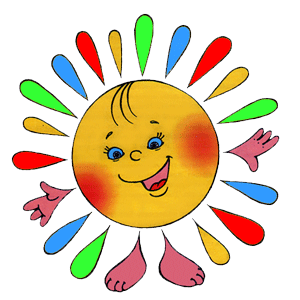 Предложения
Тучка прячется за лесСмотрит солнышко с небес.И такое чистое, Доброе, лучистое.Если б мы его достали, Мы б его расцеловали.                                                     Г.Бойко
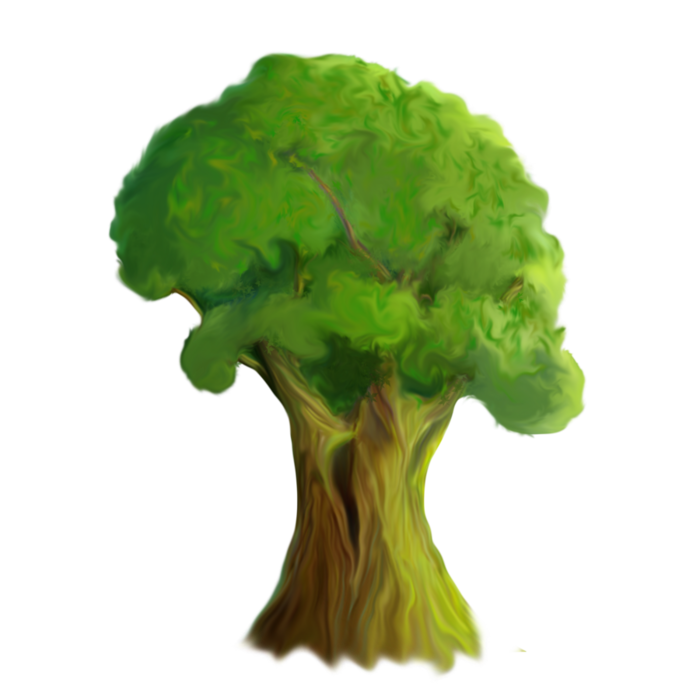 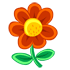 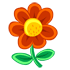 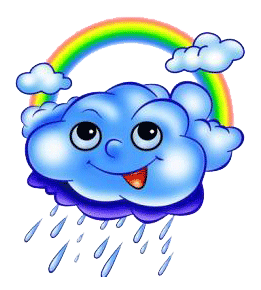 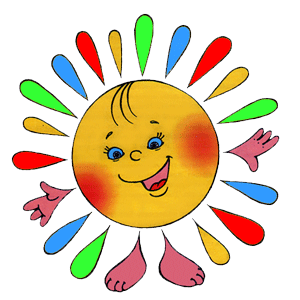 Источники информации
https://yandex.ru/images
http://ucthat-v-skole.ru/biblioteka/prezentatsii
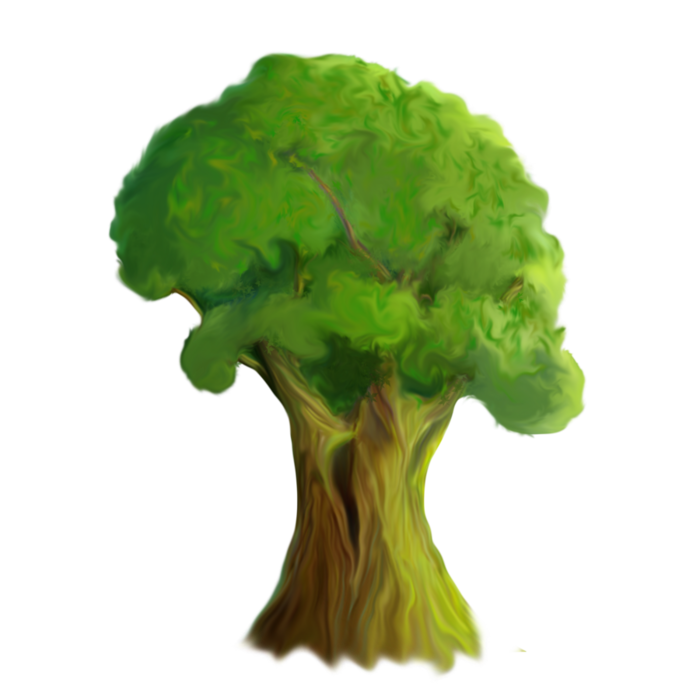 Спасибо за внимание!
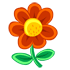 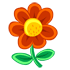